Blastulation
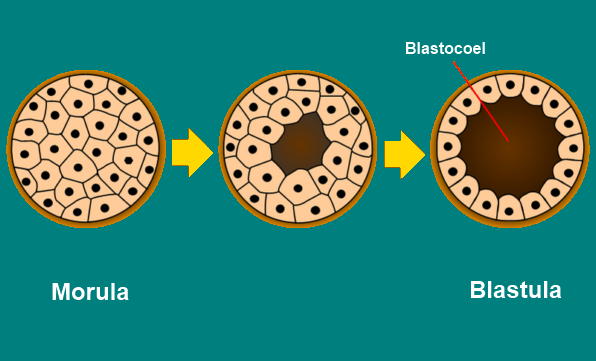 Blastulation in isolecithal egg
Blastulation in mesolecithal egg
Blastulation in polylecithal egg
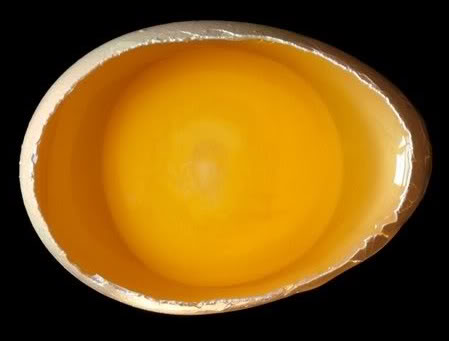 Types of Blastula
Coeloblastula

Steroblastula

Peribalstula

Discoblastula

Amphiblastula

Blastosyst
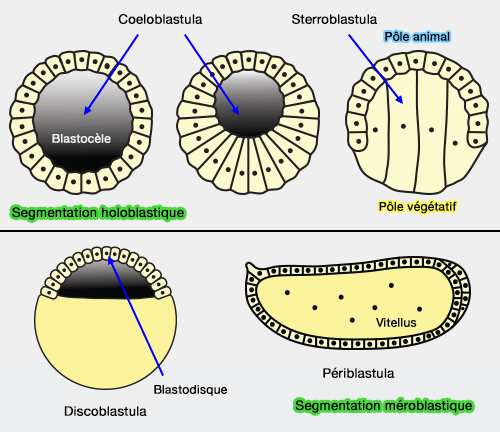 Amphiblastula
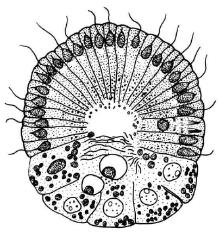 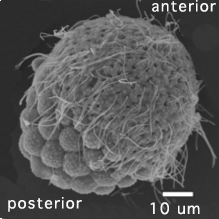 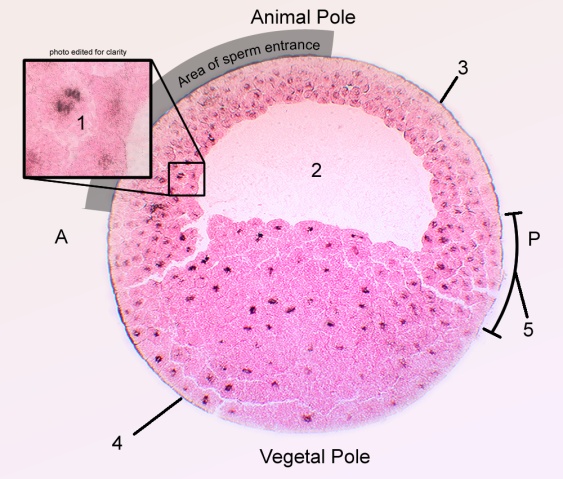 Blastosyst
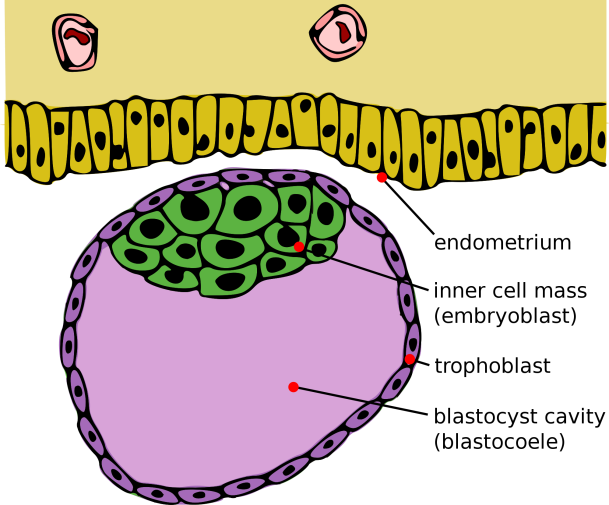 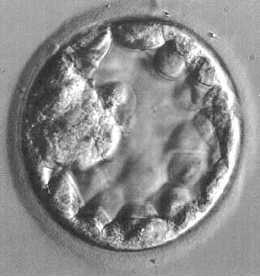